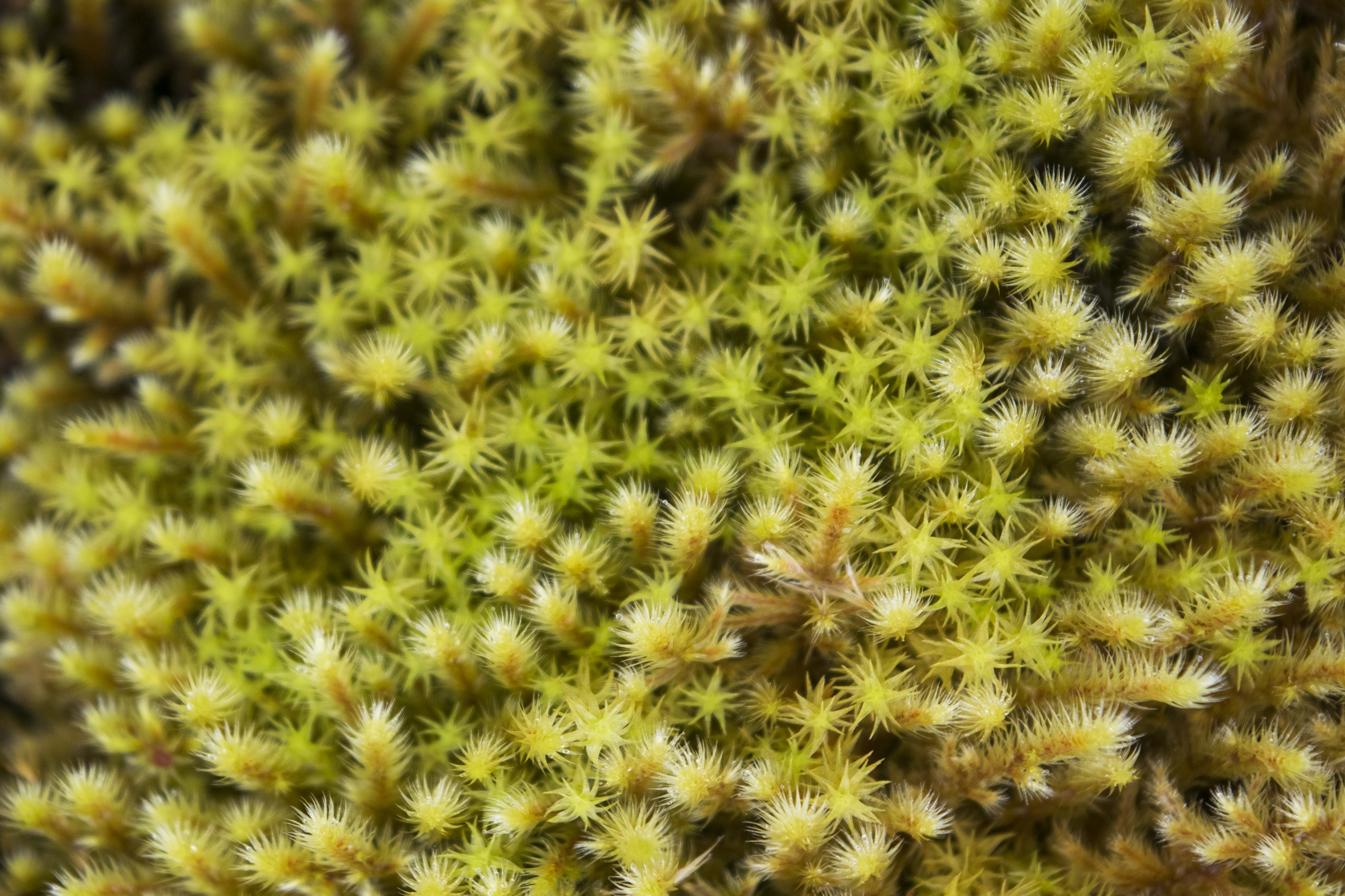 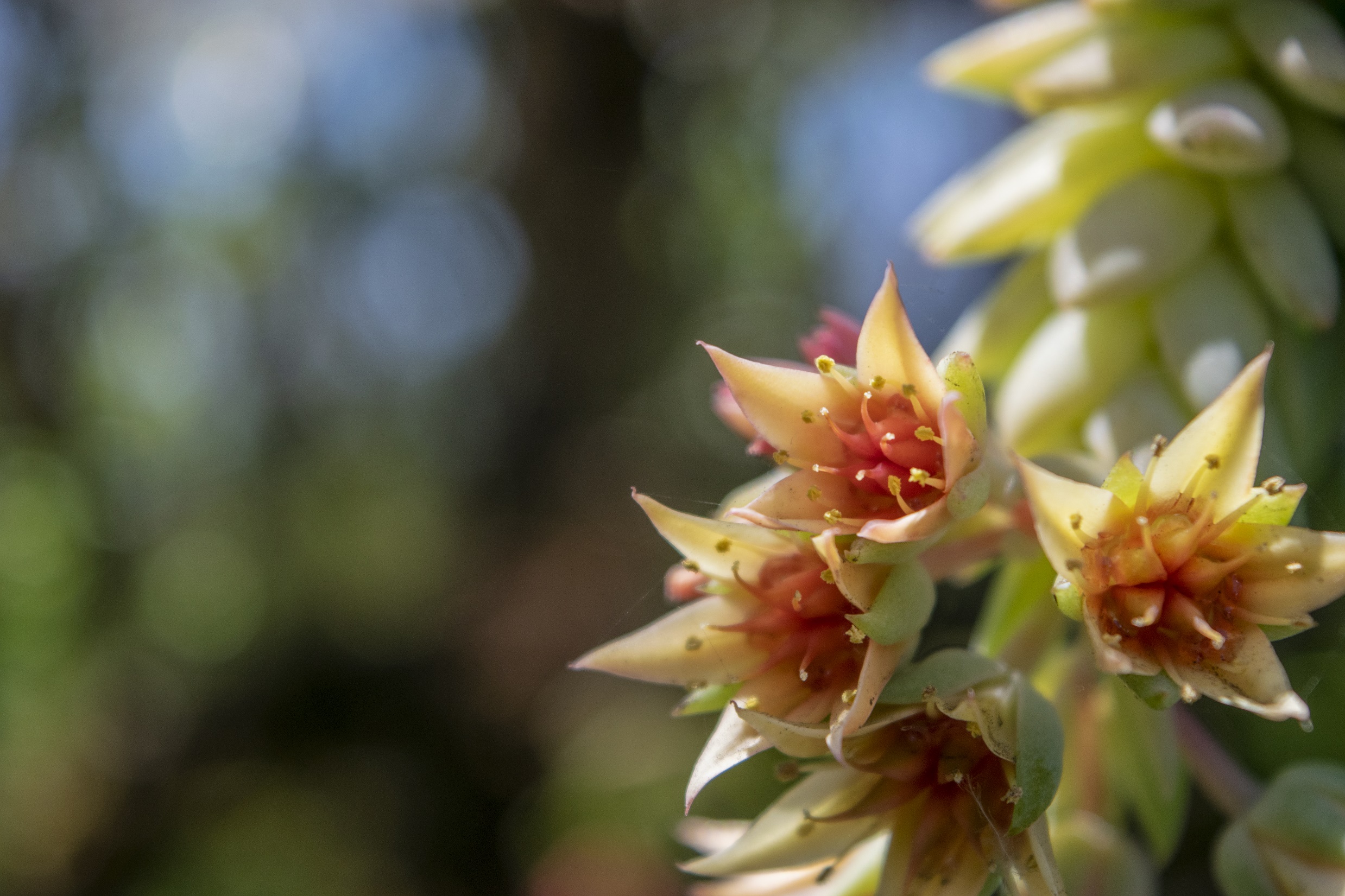 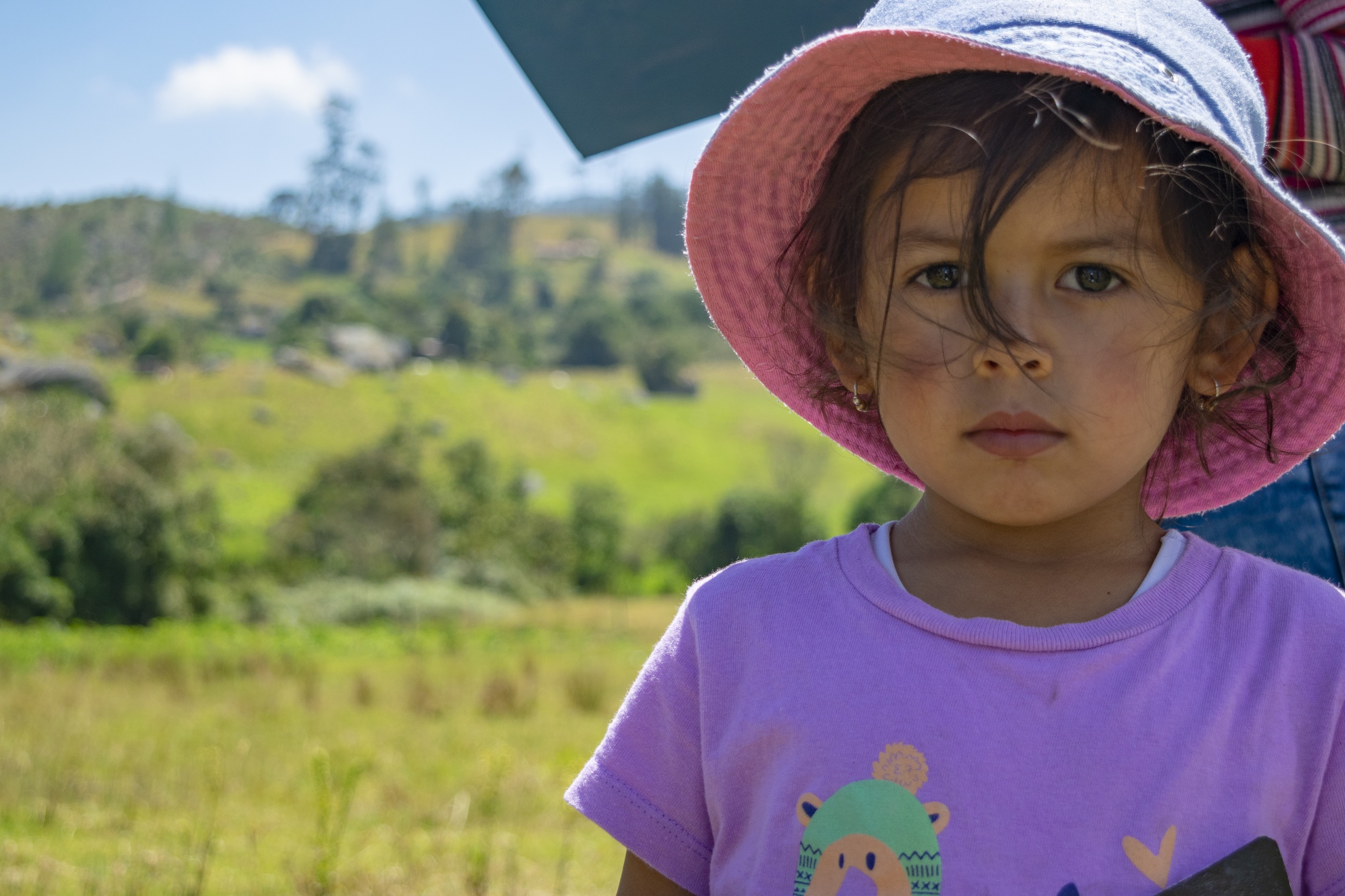 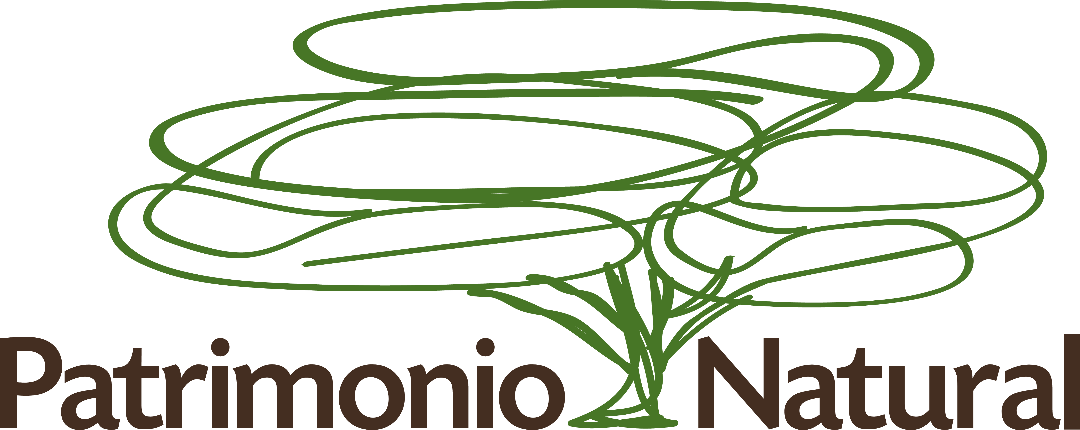 Mecanismo Financiero
• Manejo de recursos de cooperación    
    internacional y de fuentes nacionales.
• Validación de instrumentos 
   económicos/financieros.
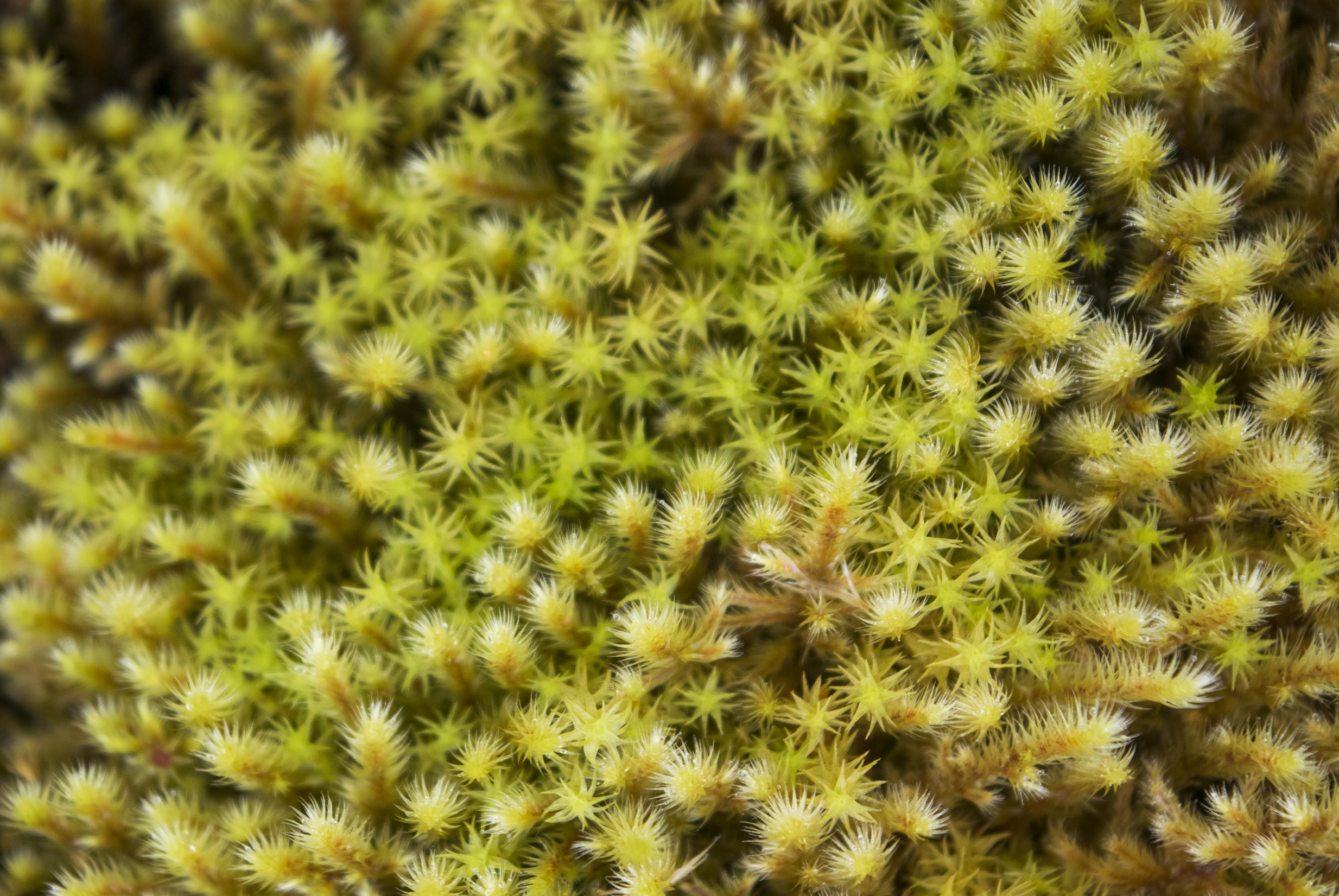 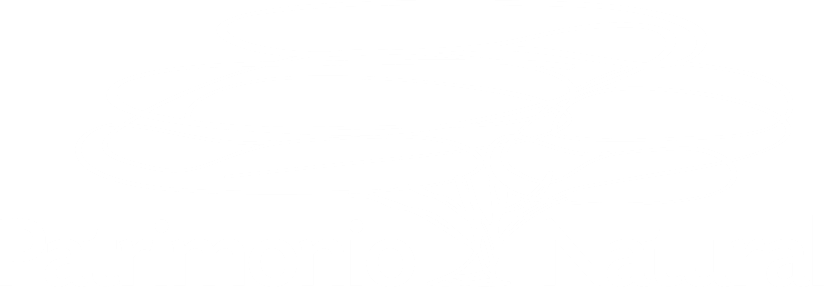 133 fuentes de financiación

15 fuentes el 94%

189 proyectos

$830.000 millones en ejecución

$144.000 millones aprobados para suscribir
Mecanismo Financiero del SINAP

14 años

US$300 millones
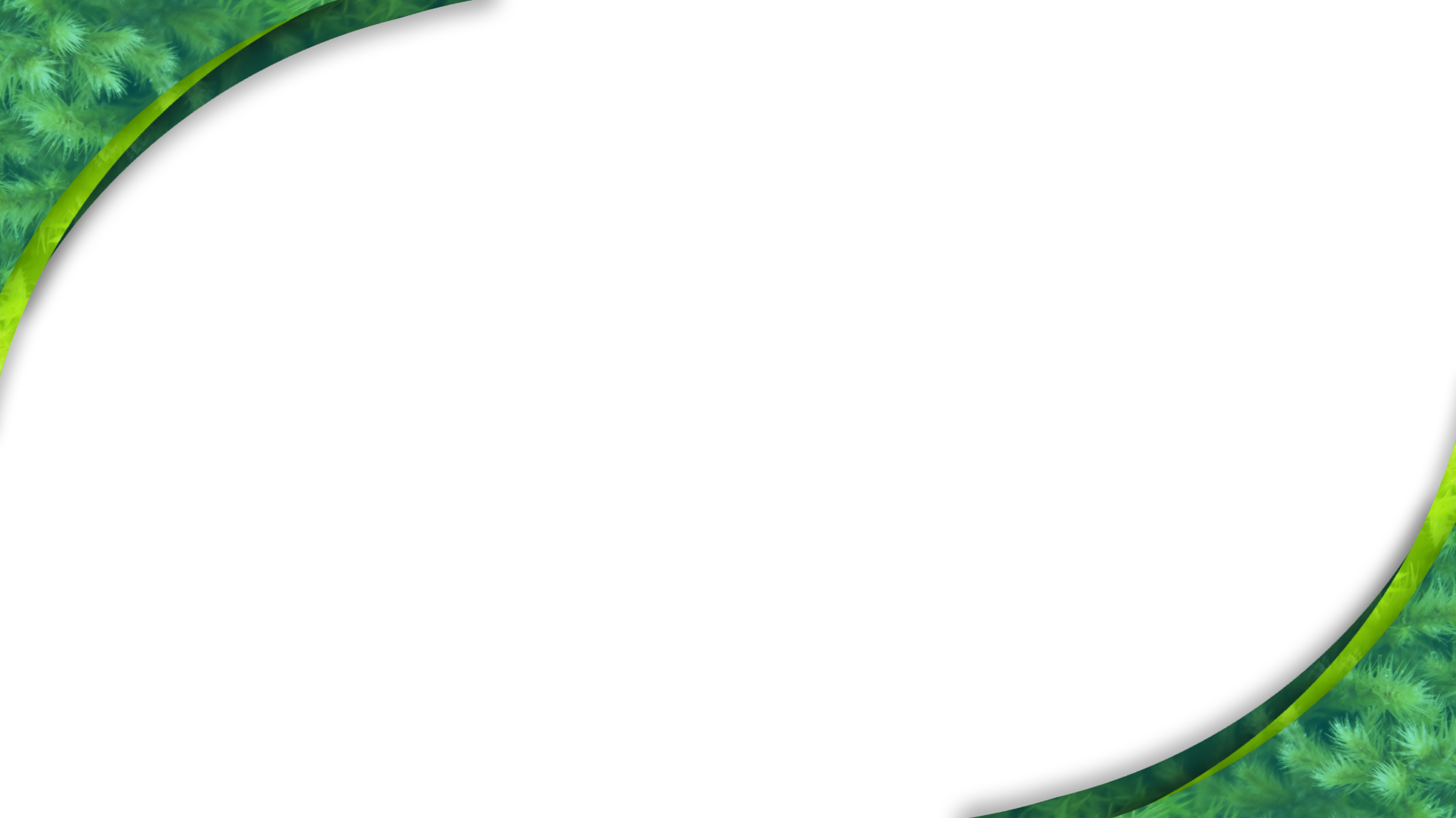 Cantidad de recursos canalizados a través de Patrimonio Natural
(millones de pesos constantes)
(2006 – 2019)
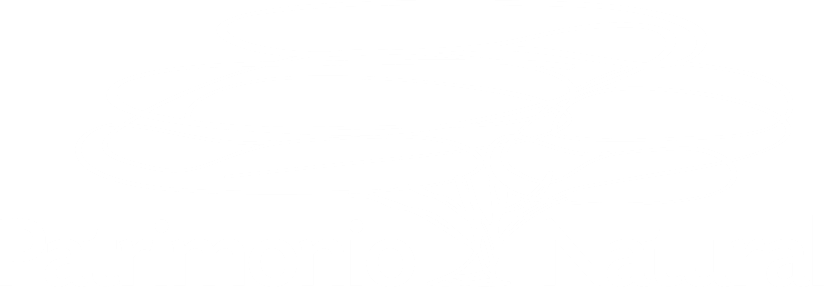 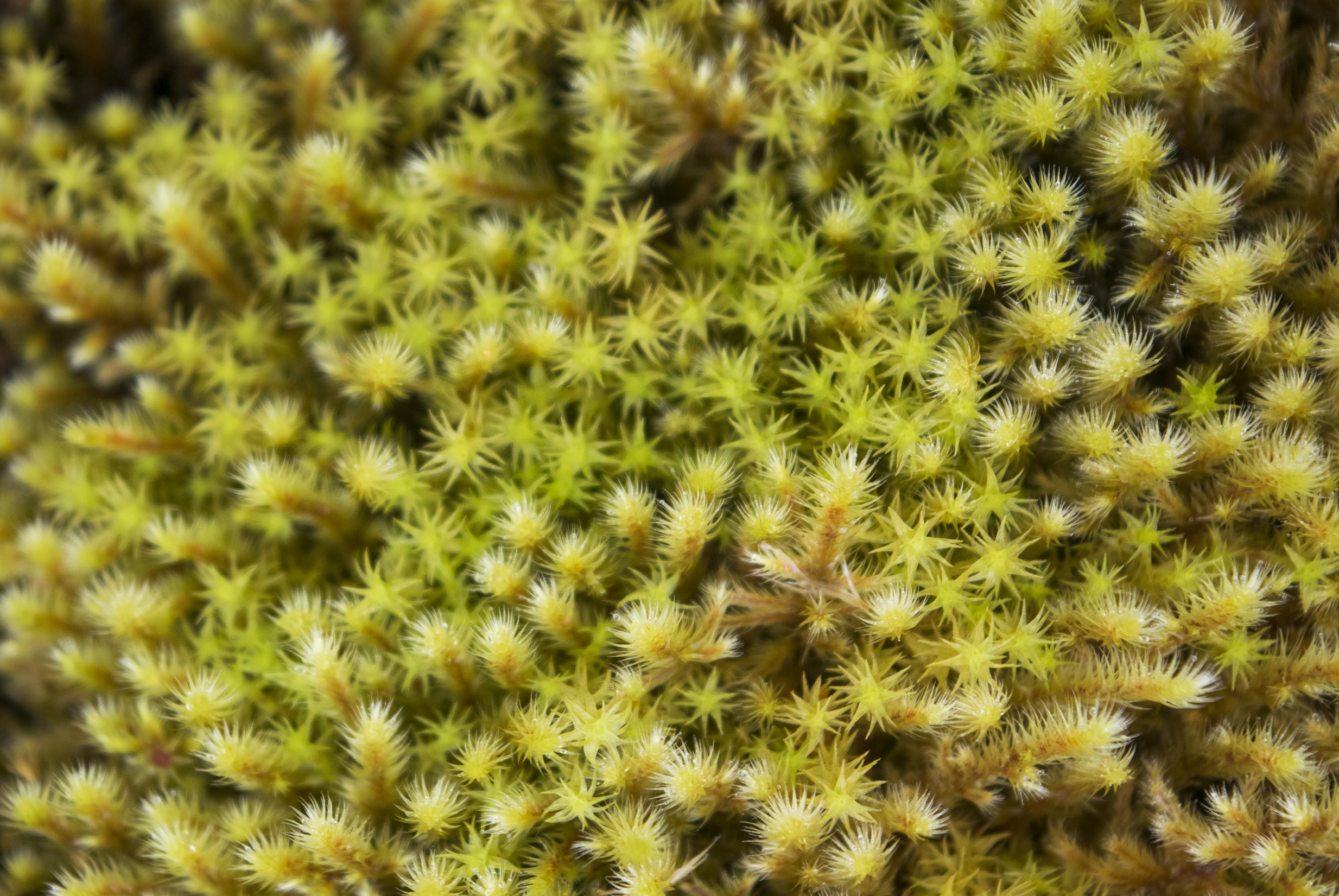 Participación de Parques Nacionales
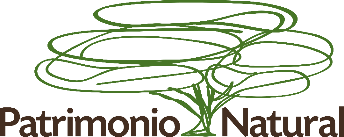 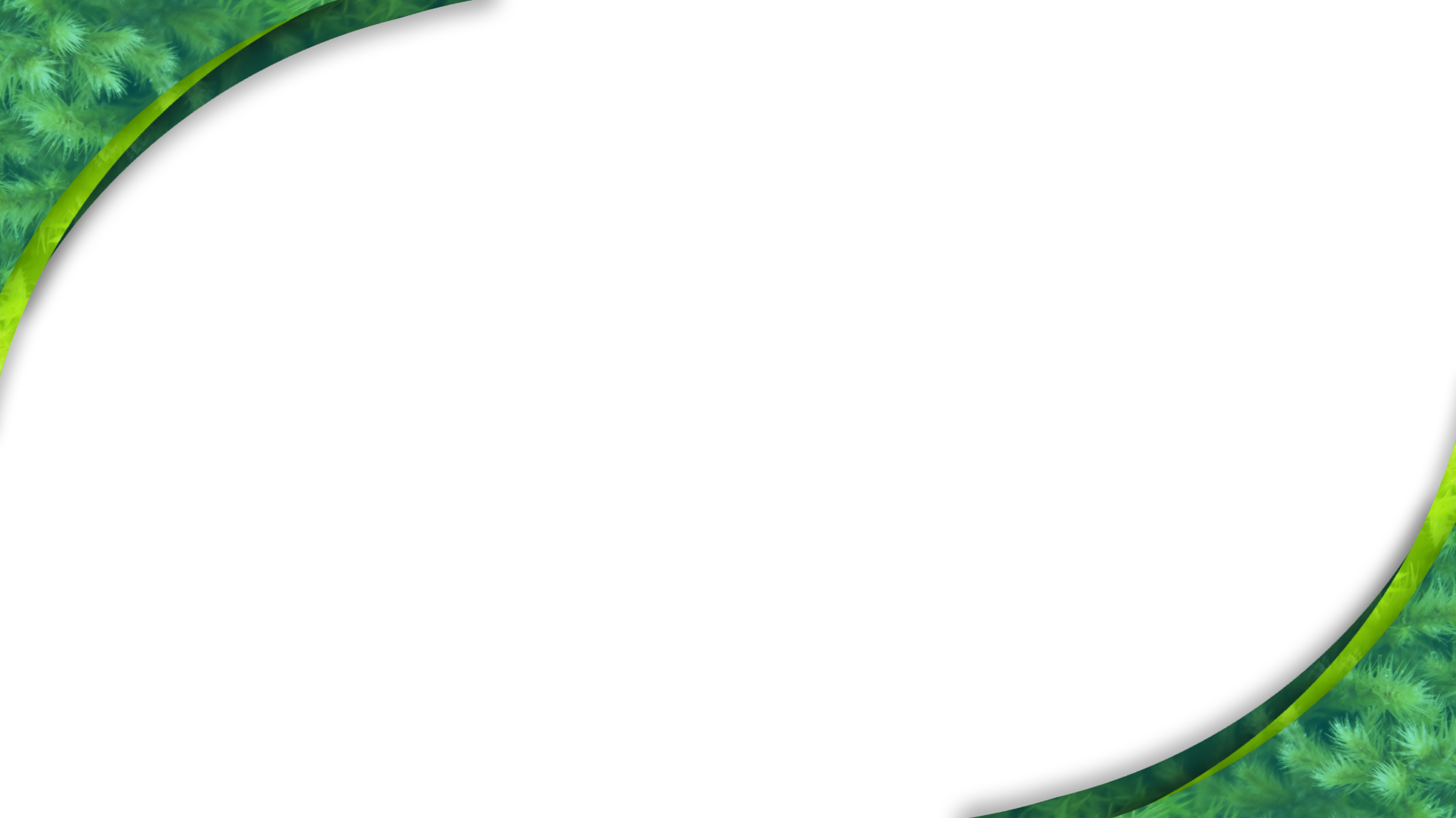 Recursos administrados Distribución por temas 
(en porcentajes)
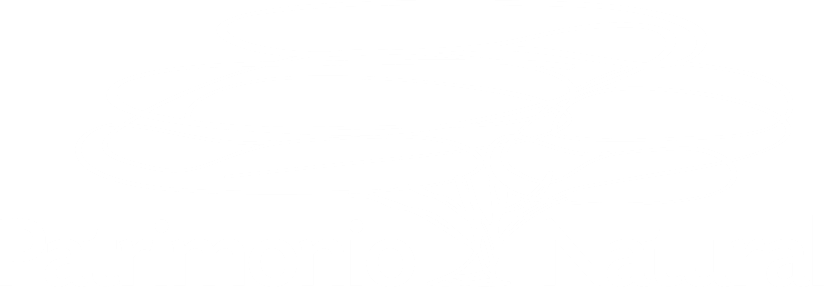 Finanzas ambientales y de conservación
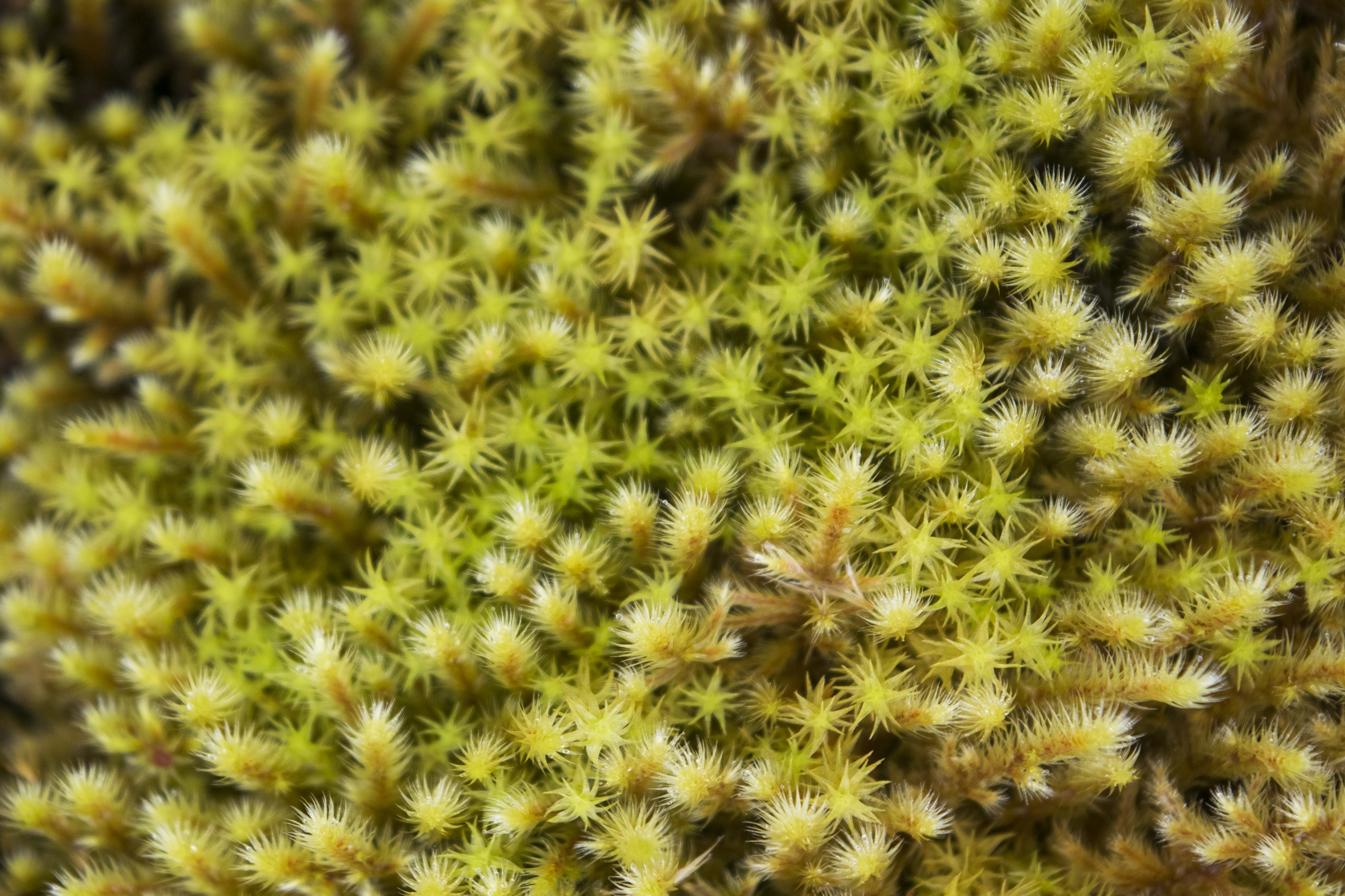 Costos de degradación anual: 	Caso Mexicano 7.5% PIB
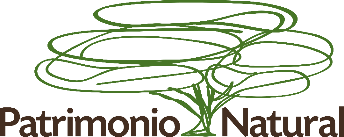 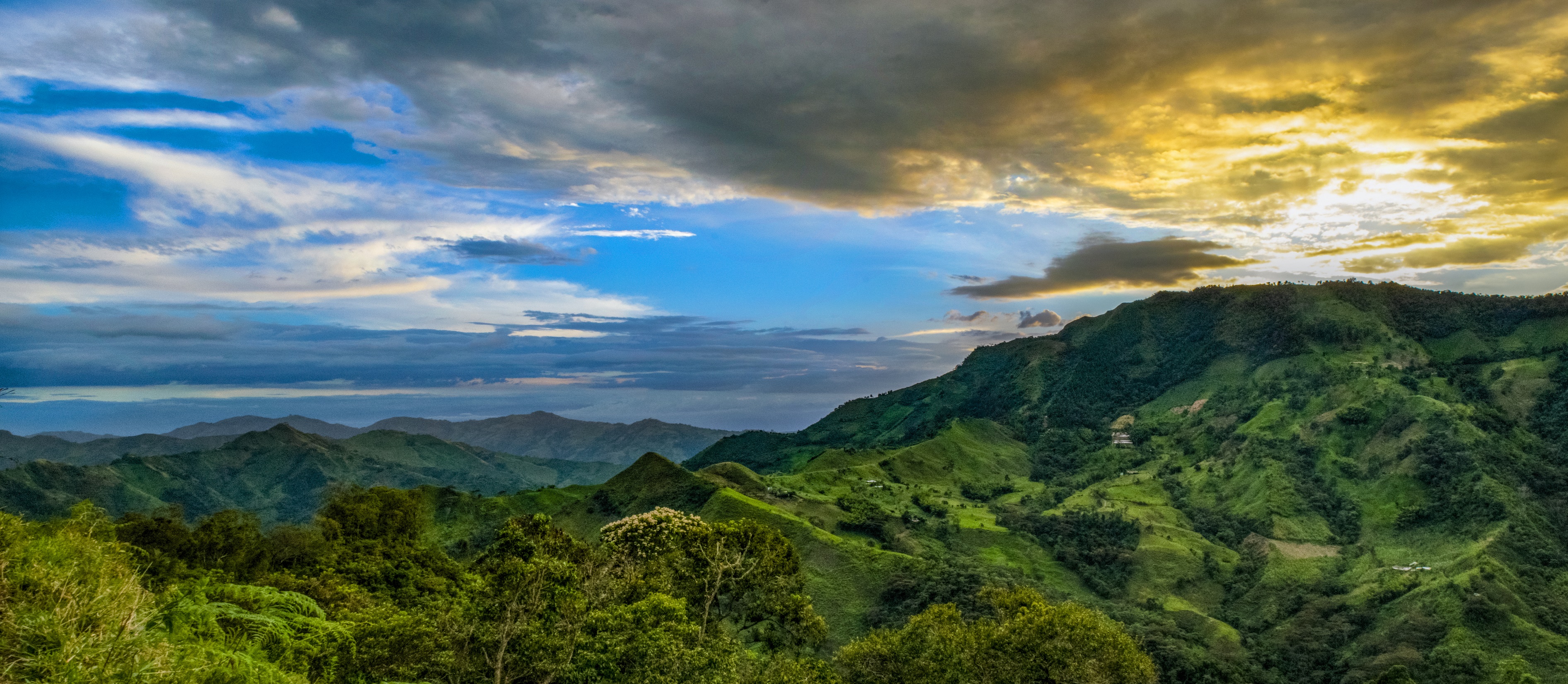 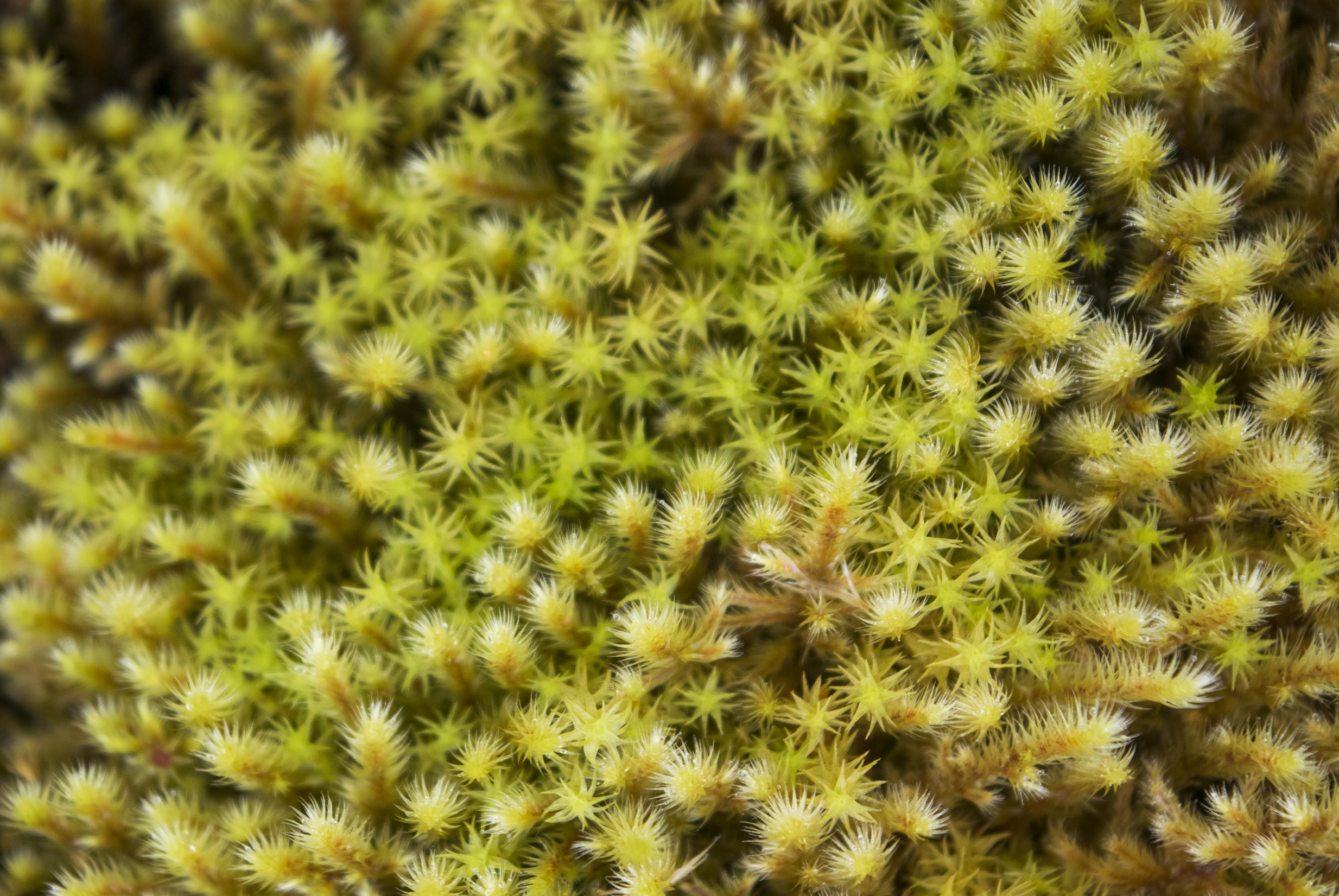 De la sostenibilidad financiera
Optimización de recursos de todo tipo, disponibles y posibles, en función de propósitos consensuados y sistemáticos.
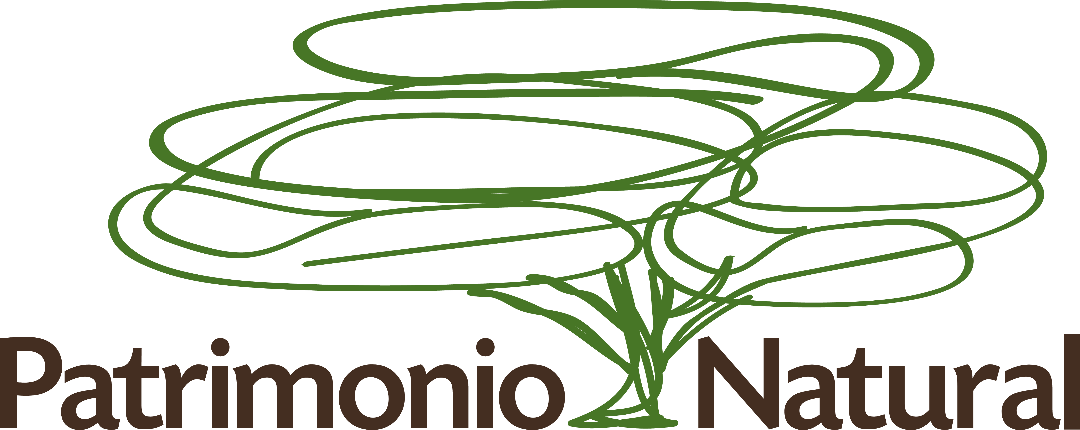